THE PRICE OF SAFETY 
EVALUATINGTHECOSTOFRESTRICTIVE INTERVENTIONSINPSYCHIATRIC CARE
A COMPREHENSIVE LITERATURE REVIEW WITH INSIGHTS FROM HELLENIC PSYCHIATRIC FACILITIES.

Angos P, Porfyri G, Karakasi M, Markopoulou M, Vlachaki A



E.: angos.dr@gmail.com
T.: +30 6975712041
BACKGROUND: Involuntary hospitalization presents significant economic implications for healthcare systems globally. Despite its importance, there is a paucity of comprehensive data in the literature regarding the economic impact of containment interventions during involuntary hospitalization. Few studies have systematically investigated this aspect of psychiatric care, indicating a gap in current research efforts. Thus, while the necessity of addressing the economic burdens associated with involuntary hospitalization is evident, scientific inquiry into this area remains limited.
RESULTS [1/2]: 
Analysis of the literature reveals a scarcity of data on the economic ramifications of containment interventions during involuntary hospitalization. However, studies that have explored this issue highlight substantial financial burdens on healthcare systems. For example, Sailas and Fenton (2000) and Muralidharan and Fenton (2006) emphasized the high prevalence of physical and chemical restraints, but few studies have examined their economic costs.
The Substance Abuse and Mental Health Services Administration of the U.S. Dep. of Health and Human Services conducted a systematic review highlighting the costs associated with containment in adult psychiatric care. They found that the mean hourly cost of containment interventions 
ranged from $302 to $354 in the United States (LeBel & Goldstein, 2005), which added up to 40% of the total budget of the psychiatric facilities (LeBel & Goldstein, 2005).
about £145 in the United Kingdom (Flood et al, 2008).
and about AUD $223 in Australia (Chan et al. 2012).

Alevizopoulos et al, in 2017, offered data on the economic costs of involuntary hospitalization in greek psychiatric healthcare facilities. Particularly, in the, they found that the mean hourly cost of containment interventions was 
about €57,28 in the Emergency Department of the Psychiatric Hospital of Athens (Alevizopoulos et al, 2017), which added up to a yearly €11.914,24, of the total budget of the psychiatric facility.
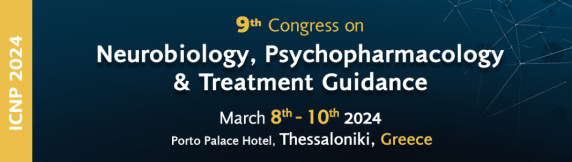 METHODS: 
A comprehensive literature review was conducted to identify common interventions during involuntary hospitalization, including physical and chemical restraints, as well as isolation. Data from multiple countries were analyzed to assess the costs associated with these containment strategies. Additionally, statistics from specific healthcare facilities in Thessaloniki, Greece, were examined to provide localized insights into the economic burden of involuntary hospitalization.
REFERENCES: Sailas, E., & Fenton, M. (2000). Seclusion and restraint for people with serious mental illnesses. The Cochrane database of systematic reviews, 2000(2) || Muralidharan, S., & Fenton, M. (2006). Containment strategies for people with serious mental illness. The Cochrane database of systematic reviews, (3) || LeBel, J., & Goldstein, R. (2005). The economic cost of using restraint and the value added by restraint reduction or elimination. Psychiatric Services, 56(9), 1109-14 || Flood, C., Bowers, L., & Parkin, D. (2008). Estimating the costs of conflict and containment on adult acute inpatient psychiatric wards. Nursing economic$, 26(5), 325–324 || Chan, J., LeBel, J., & Webber, L. (2012). The dollars and sense of restraints and seclusion. Journal of law and medicine, 20(1), 73–81 || Alevizopoulos, G., Bozikas, V., & Touloumis, C. (2017). Psychiatrike = Psychiatriki, 28(4), 306–313.
CONCLUSION: 
Involuntary hospitalization imposes substantial economic burdens on healthcare systems worldwide. Addressing these costs necessitates comprehensive strategies aimed at minimizing the need for containment interventions and optimizing resource allocation in psychiatric care. 

Further research is warranted to fully understand the economic implications of involuntary hospitalization and develop cost-effective interventions to mitigate financial impacts. Efforts to invest in alternative approaches to care and preventive measures may ultimately lead to more sustainable and efficient psychiatric healthcare systems, benefiting both patients and providers alike.
RESULTS [2/2]: 
Furthermore, data from greek healthcare facilities in Thessaloniki, Greece, underscore the localized economic strain imposed by involuntary hospitalization.

Psychiatric Hospital of Thessaloniki
In 2018-2023, the Psychiatric Hospital of Thessaloniki experienced an average of 1091.3 involuntary admissions per year, with a total yearly duration of 210.5 hours of containment interventions and an average yearly cost of €12,660.13.

General Hospital of Thessaloniki "G. Papanikolaou“
In 2018-2023, the psychiatric emergency room experienced an average of 47,7 involuntary admissions per year, with an average duration of 4,5 hours of containment interventions and an average yearly cost of €12.909,05. The same period, the psychiatric acute ward experienced an average of 42,7 ± 34,7 involuntary admissions per year, with an average duration of 16,1 ± 3,4 days of hospitalization and an average of 154,4 ± 117,3 hours of containment interventions per year and an average yearly cost of €9.286,62 ± €7.056,53. 
In 2018-2020, before the COVID-19 pandemic, there were 226 involuntary admissions to the acute ward, with 766,3 hours of total containment time,  corresponding to a total cost of €46.085,28. 
In 2021-2023, due to the COVID-19 pandemic, there were merely a total of 61 involuntary admissions to the acute ward, with a corresponding cost of €9.634,43.
A 72% reduction of admissions lead to a 79% reduction in costs.
THE PRICE OF SAFETY 
EVALUATINGTHECOSTOFRESTRICTIVE INTERVENTIONSINPSYCHIATRIC CARE
A COMPREHENSIVE LITERATURE REVIEW WITH INSIGHTS FROM HELLENIC PSYCHIATRIC FACILITIES.

Angos Pavlos1, Porfyri Georgia2, Karakasi Maria-Valeria3, Markopoulou Maria1, Vlachaki Aikaterini2


Department of Forensic Psychiatry
Psychiatric Hospital Of Thessaloniki, Greece
Department of Adult Psychiatry
General Hospital of Thessaloniki "G. Papanikolaou", Greece
Department of Psychiatry
University Hospital of Alexandroupolis, Greece

E.: angos.dr@gmail.com
T.: +30 6975712041
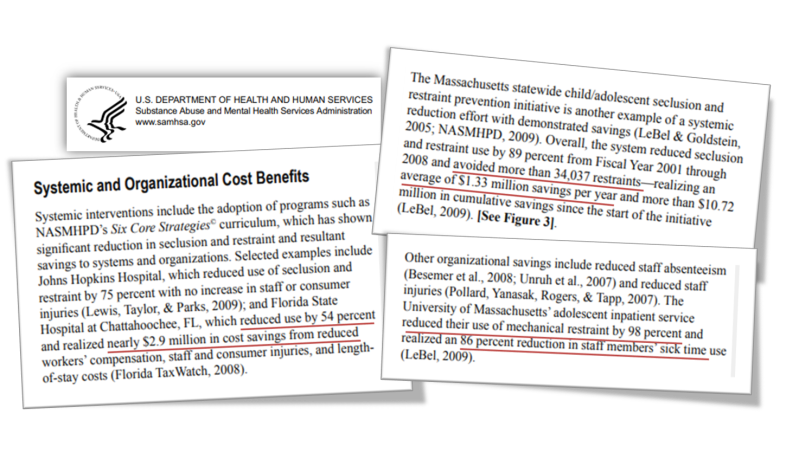 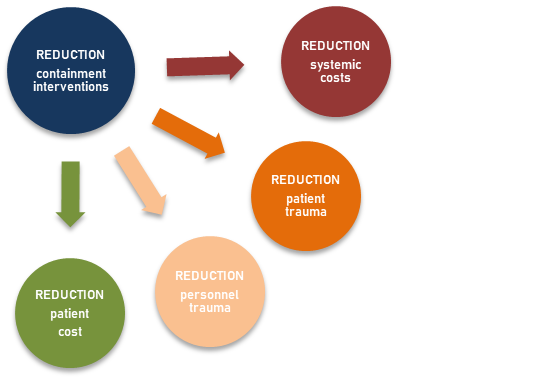 REFERENCES: Sailas, E., & Fenton, M. (2000). Seclusion and restraint for people with serious mental illnesses. The Cochrane database of systematic reviews, 2000(2) || Muralidharan, S., & Fenton, M. (2006). Containment strategies for people with serious mental illness. The Cochrane database of systematic reviews, (3) || LeBel, J., & Goldstein, R. (2005). The economic cost of using restraint and the value added by restraint reduction or elimination. Psychiatric Services, 56(9), 1109-14 || Flood, C., Bowers, L., & Parkin, D. (2008). Estimating the costs of conflict and containment on adult acute inpatient psychiatric wards. Nursing economic$, 26(5), 325–324 || Chan, J., LeBel, J., & Webber, L. (2012). The dollars and sense of restraints and seclusion. Journal of law and medicine, 20(1), 73–81 || Alevizopoulos, G., Bozikas, V., & Touloumis, C. (2017). Psychiatrike = Psychiatriki, 28(4), 306–313.